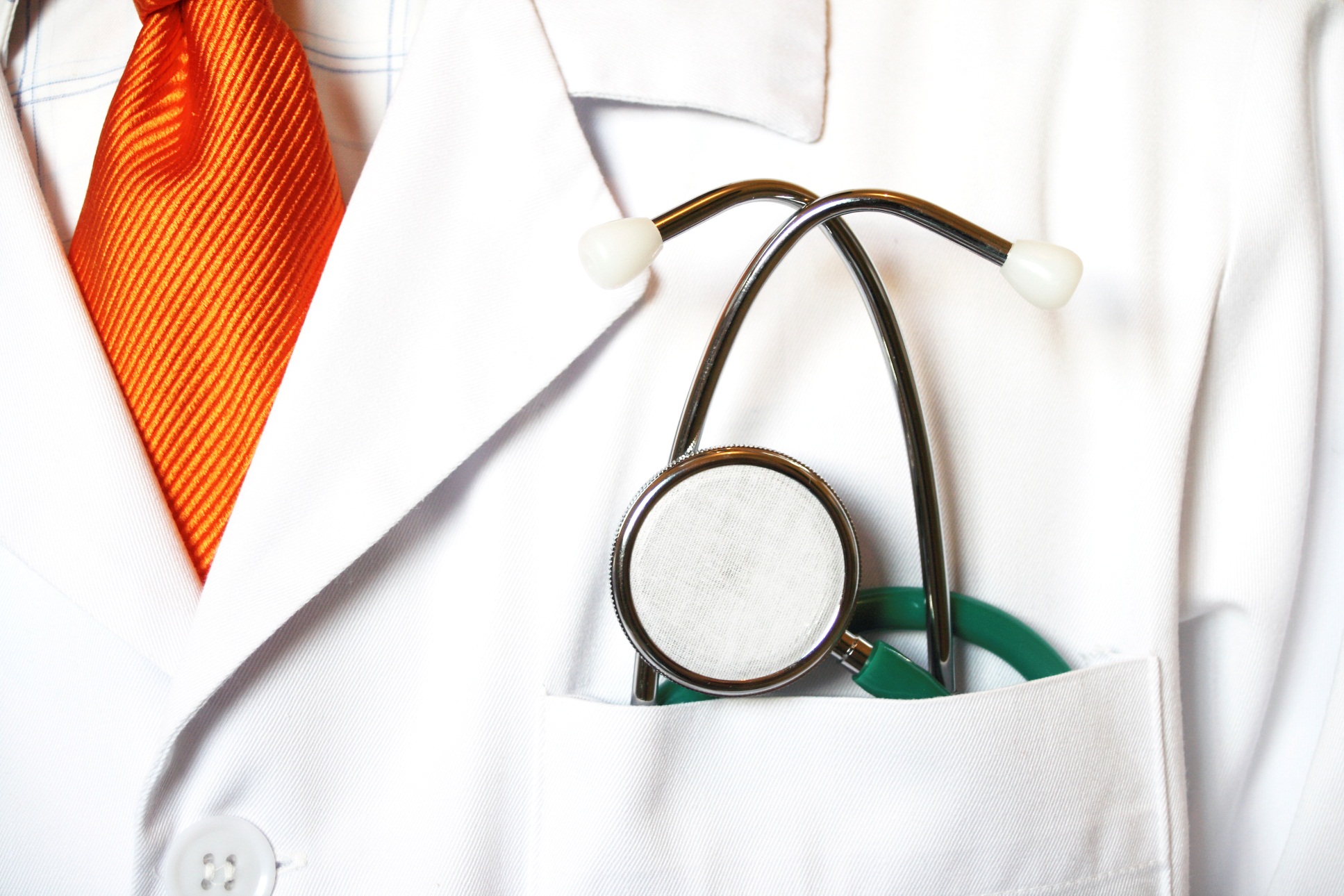 Jak się nie zarazić?
Niewidzialne gołym okiem bakterie 
i wirusy są przyczyną wielu chorób.
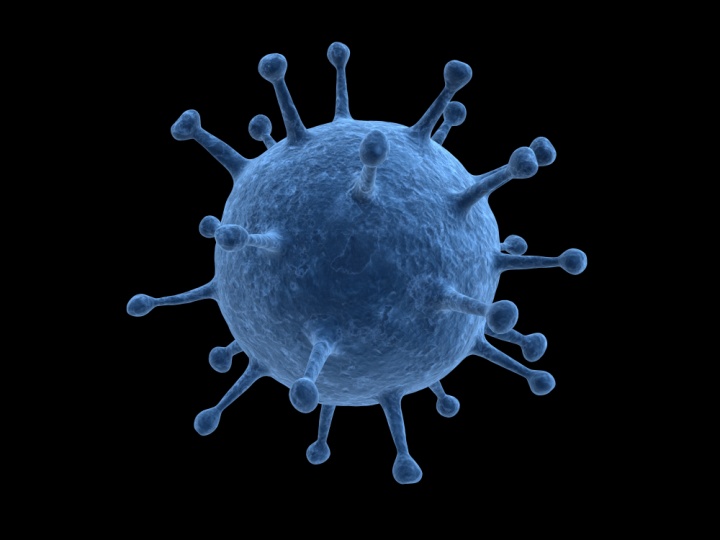 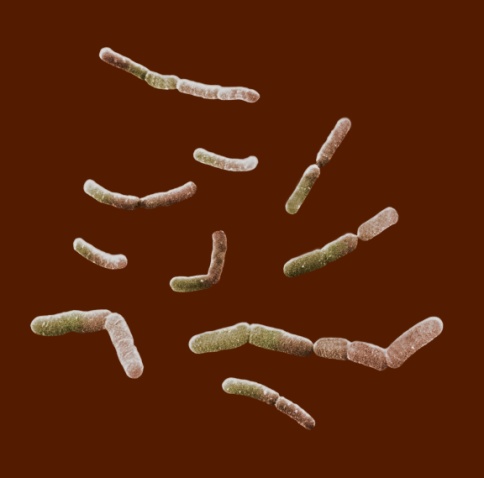 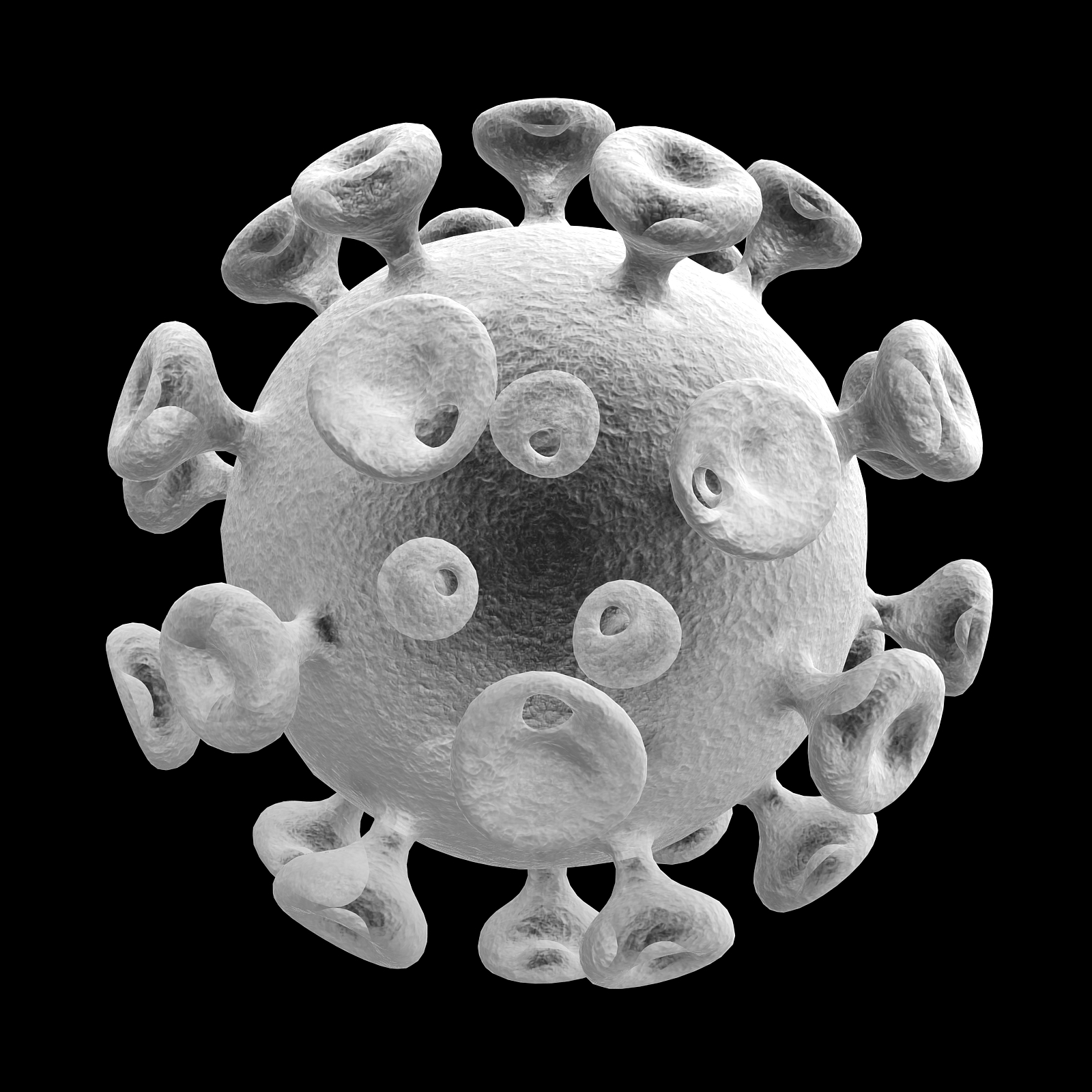 Gdzie występują zarazki?
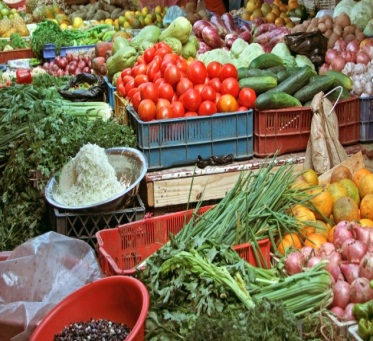 W ziemi
Wewnątrz organizmu
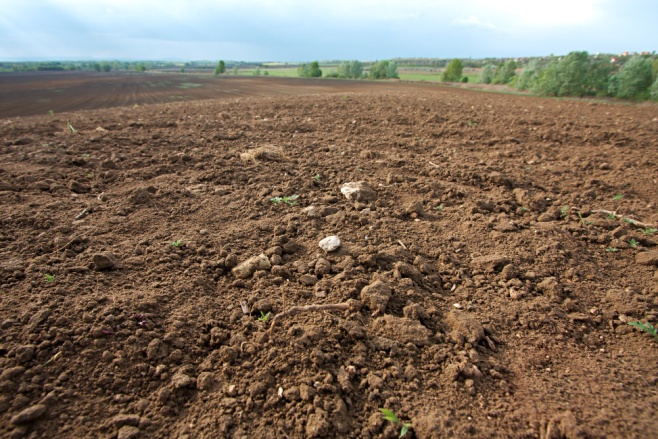 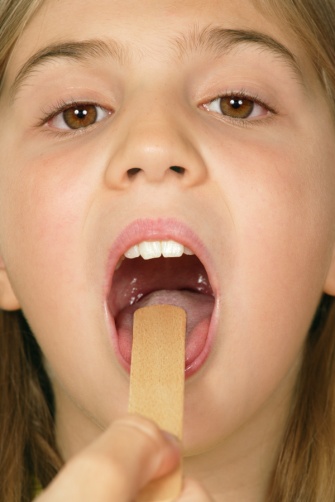 Na niemytych owocach
i warzywach
W nieprzegotowanej 
wodzie
W powietrzu
Na dłoniach
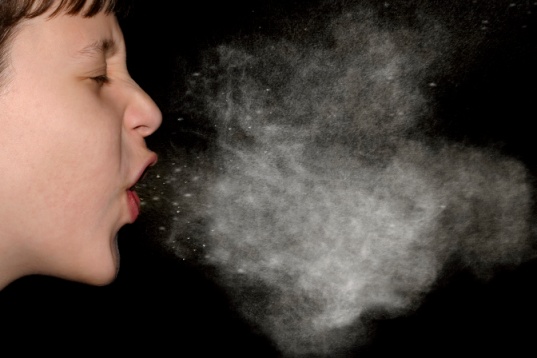 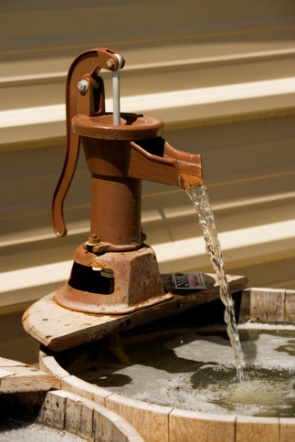 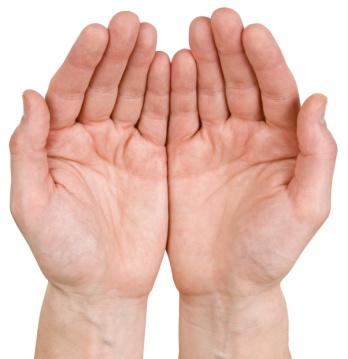 Jak bakterie i wirusy wnikają do organizmu?
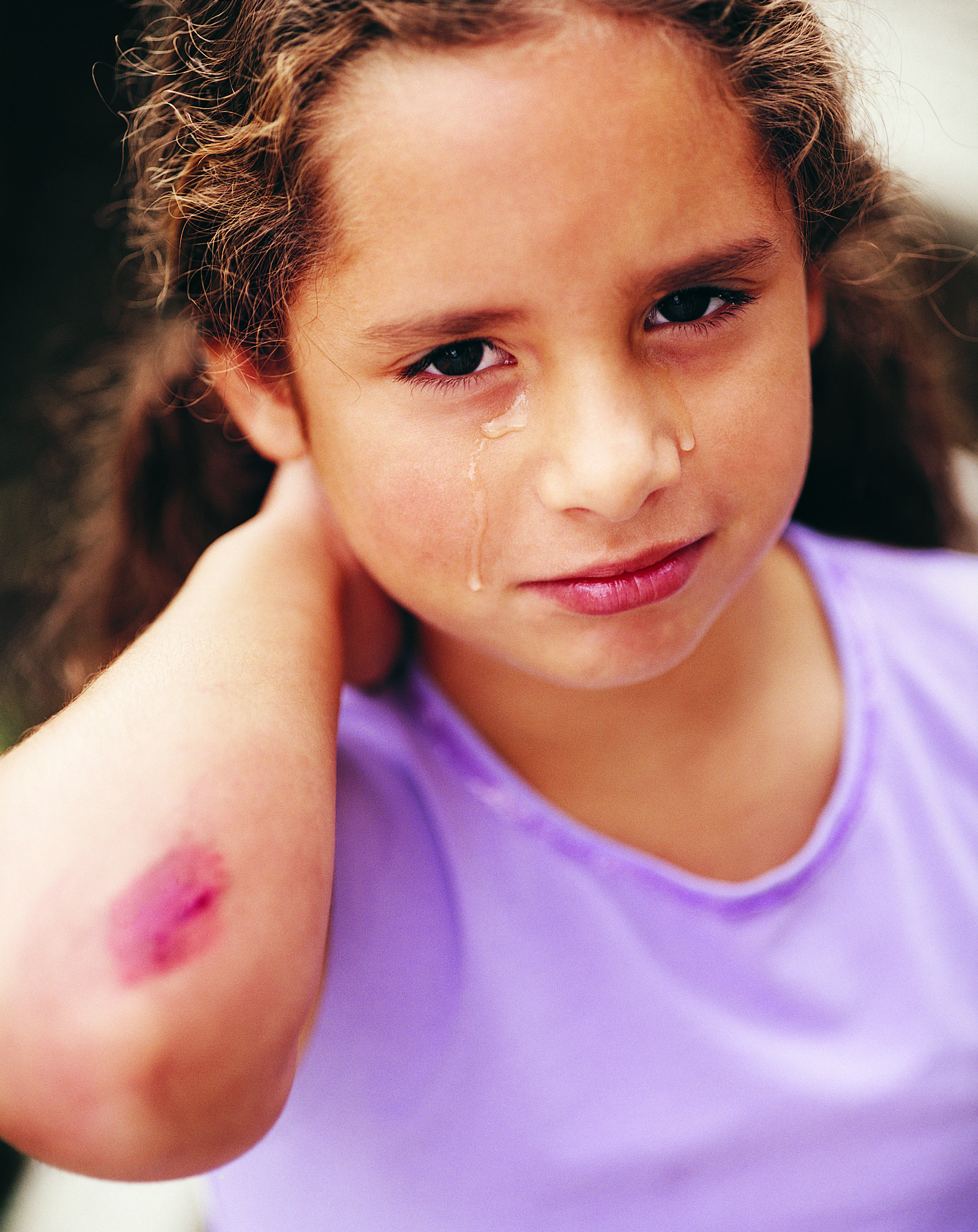 Przez uszkodzoną skórę
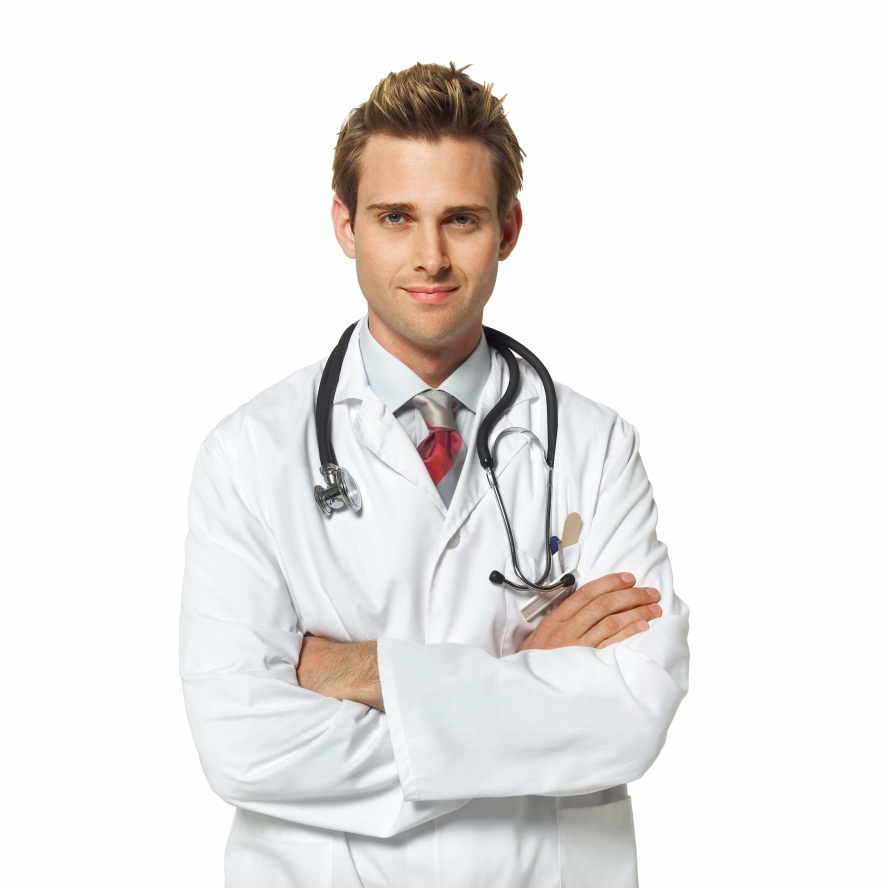 Z wdychanym powietrzem
Z pożywieniem i wodą
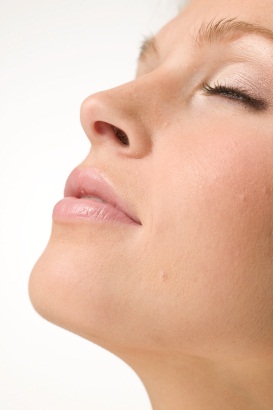 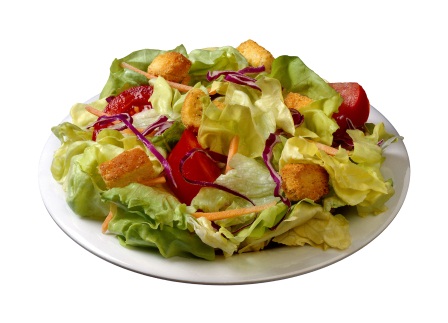 Co robić, aby uniknąć zarażenia     i nie zarażać innych?
Gdy kichasz lub kaszlesz – zasłoń usta. 
Używaj chusteczek jednorazowych.
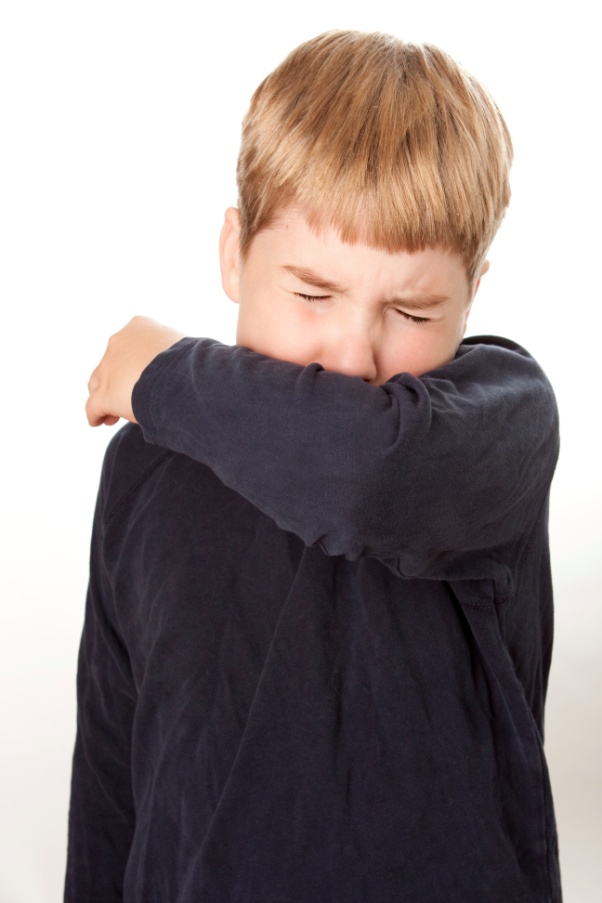 Dbaj o higienę osobistą.
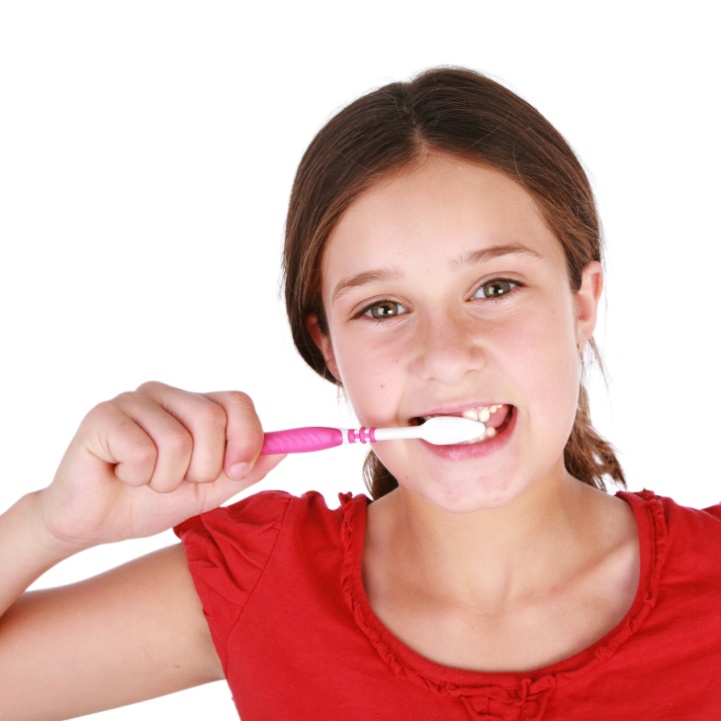 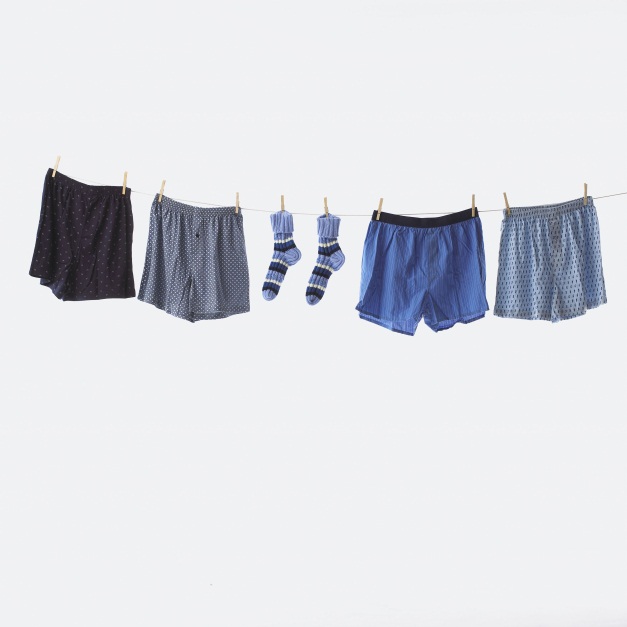 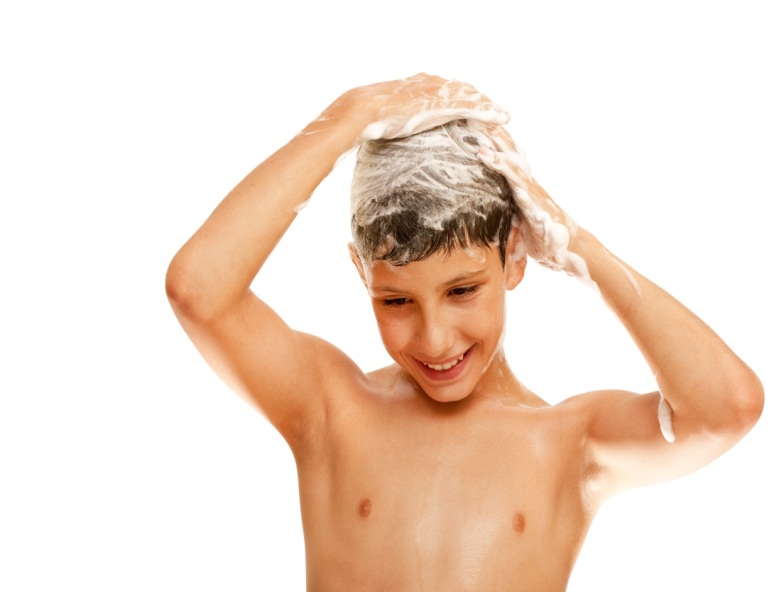 Myj zęby po każdym posiłku.
Codziennie zmieniaj bieliznę.
Codziennie myj całe ciało.
Unikaj kontaktu z chorymi. Gdy sam zachorujesz – zostań w domu.
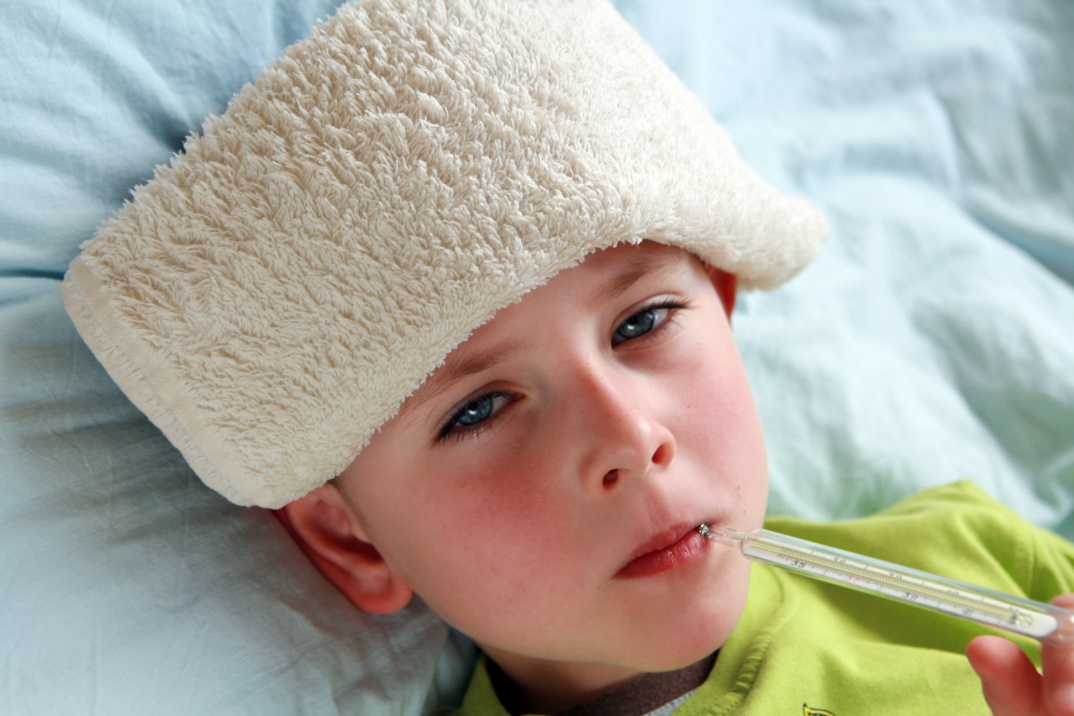 Nie pożyczaj przyborów toaletowych.
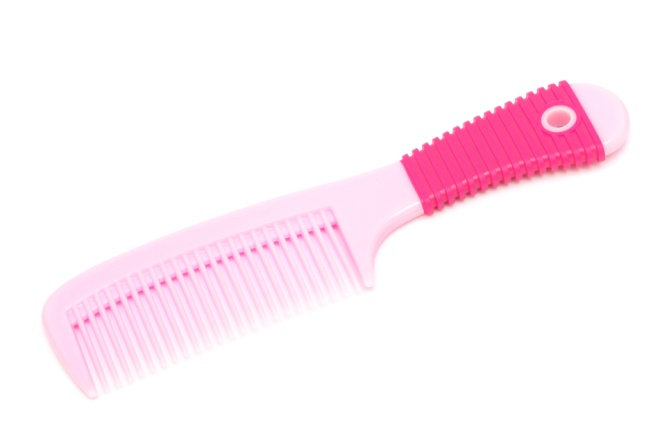 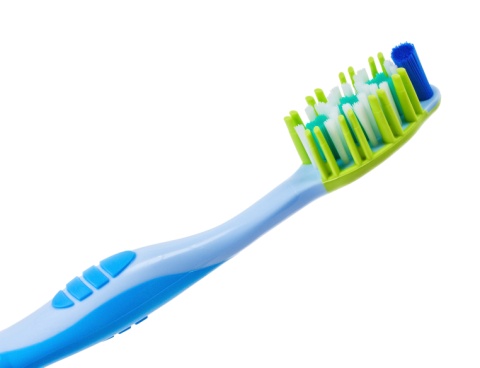 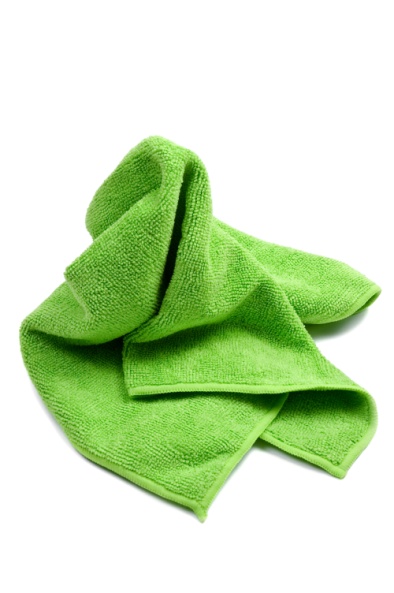 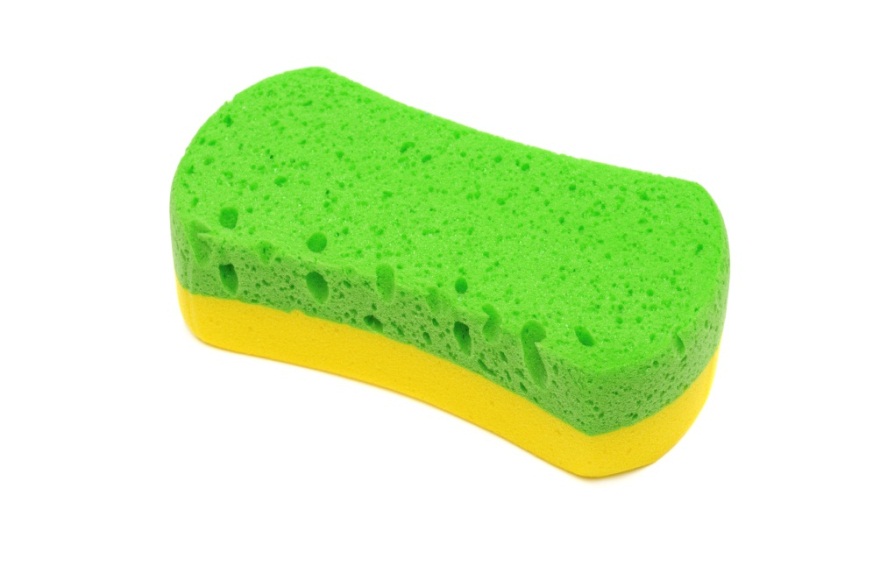 Myj ręce przed każdym posiłkiem i po wyjściu z toalety.
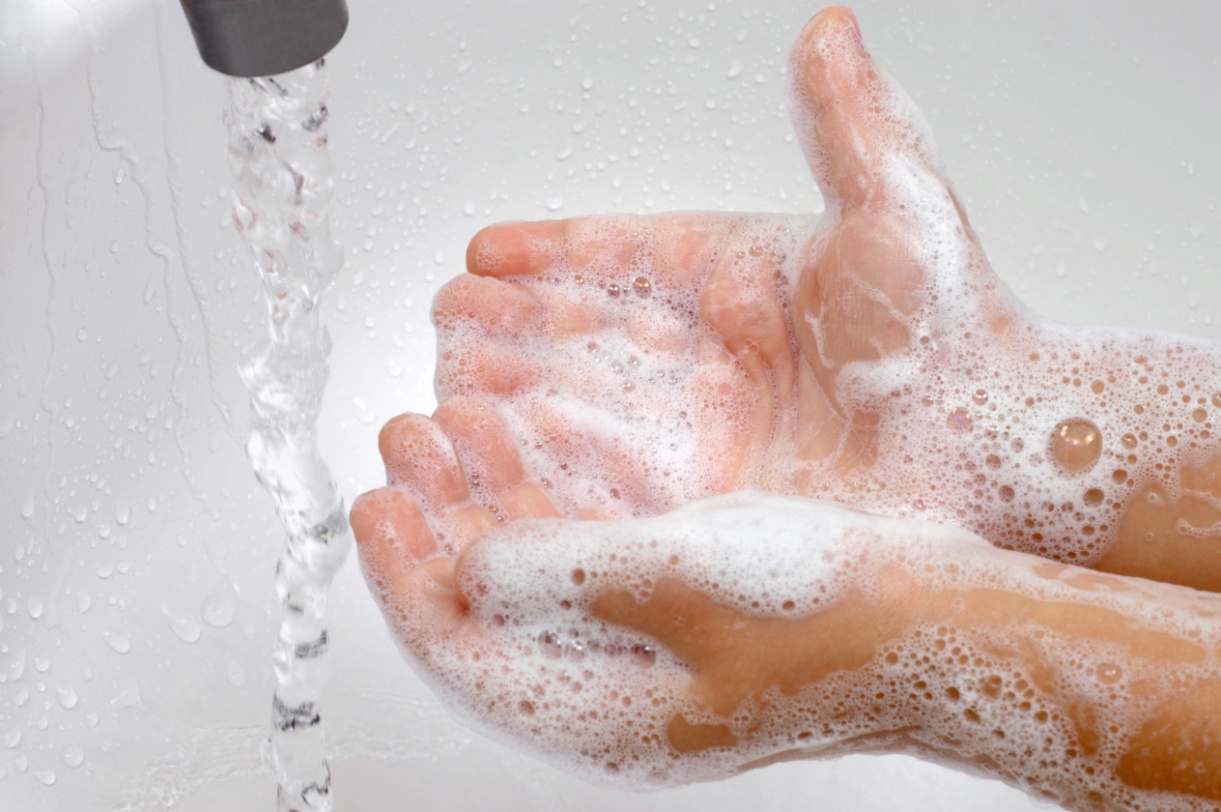 Myj warzywa i owoce przed jedzeniem.
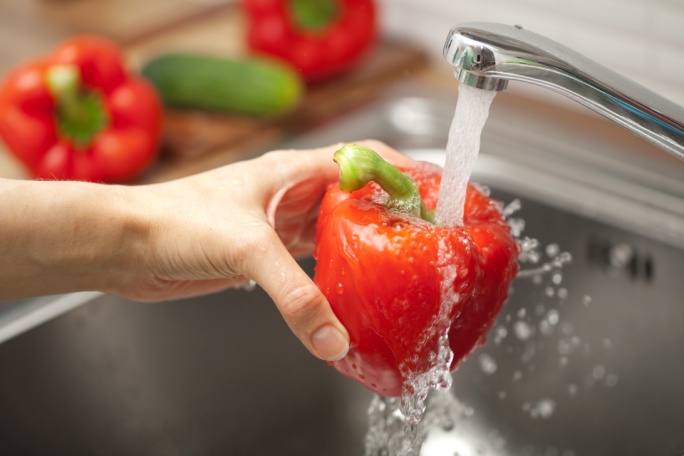 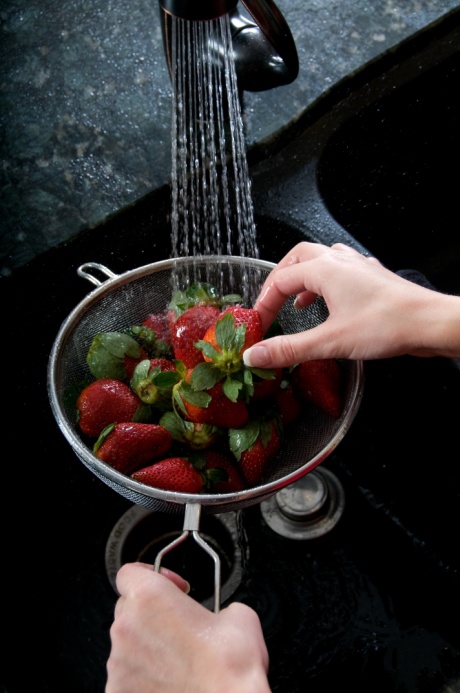 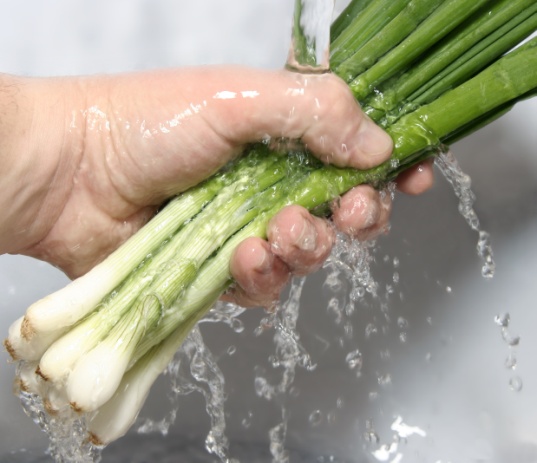 Unikaj kontaktu z krwią innych ludzi i zwierząt.
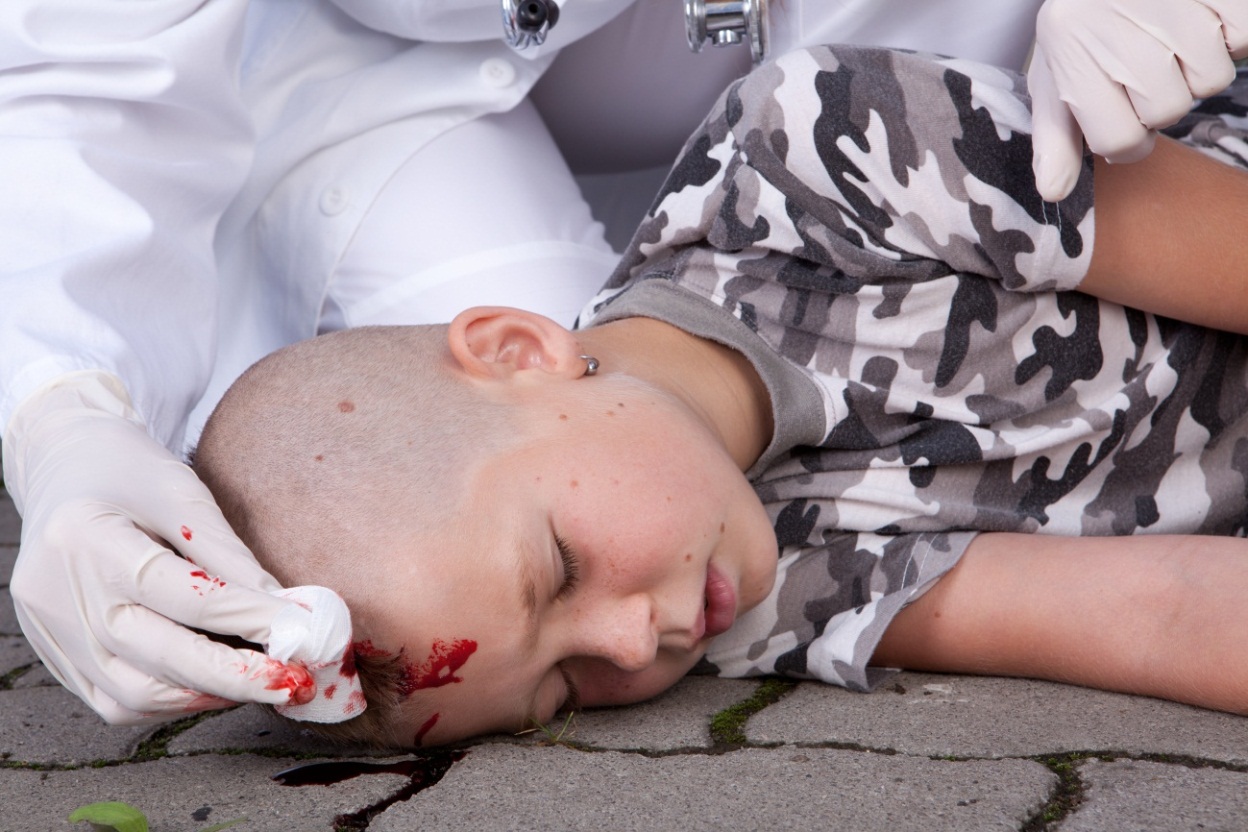 Unikaj kontaktu z dzikimi zwierzętami 
i obcymi zwierzętami domowymi.
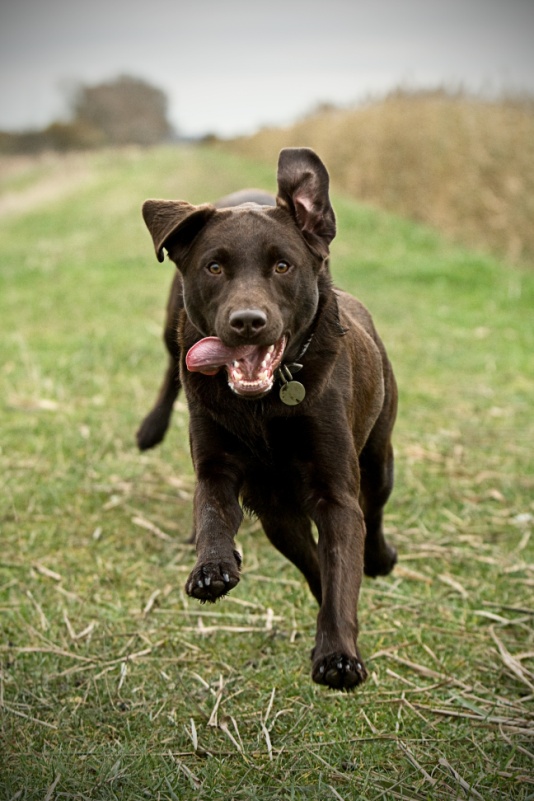 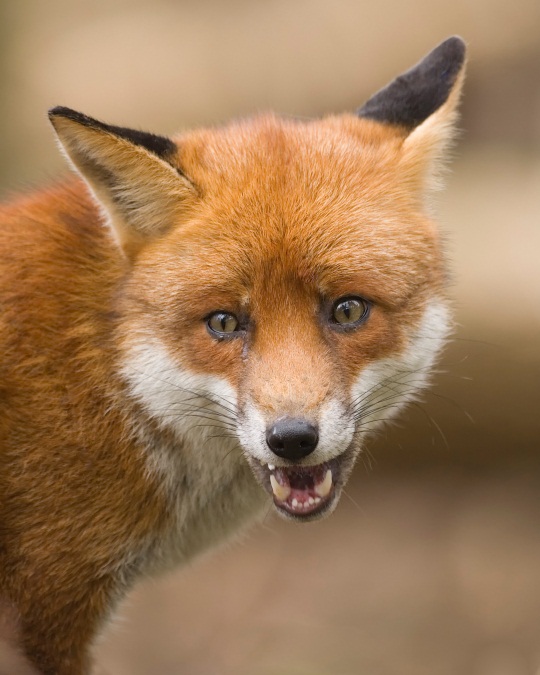 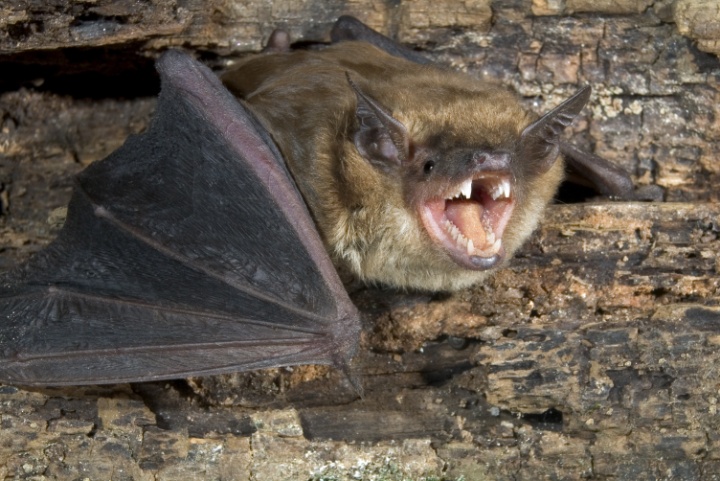 Gdy zostaniesz pogryziony przez dzikie zwierzę – skontaktuj się natychmiast z lekarzem.
Gdy zostaniesz pogryzione przez zwierzę domowe – zażądaj od właściciela dowodu szczepienia.
Uważaj na kleszcze.
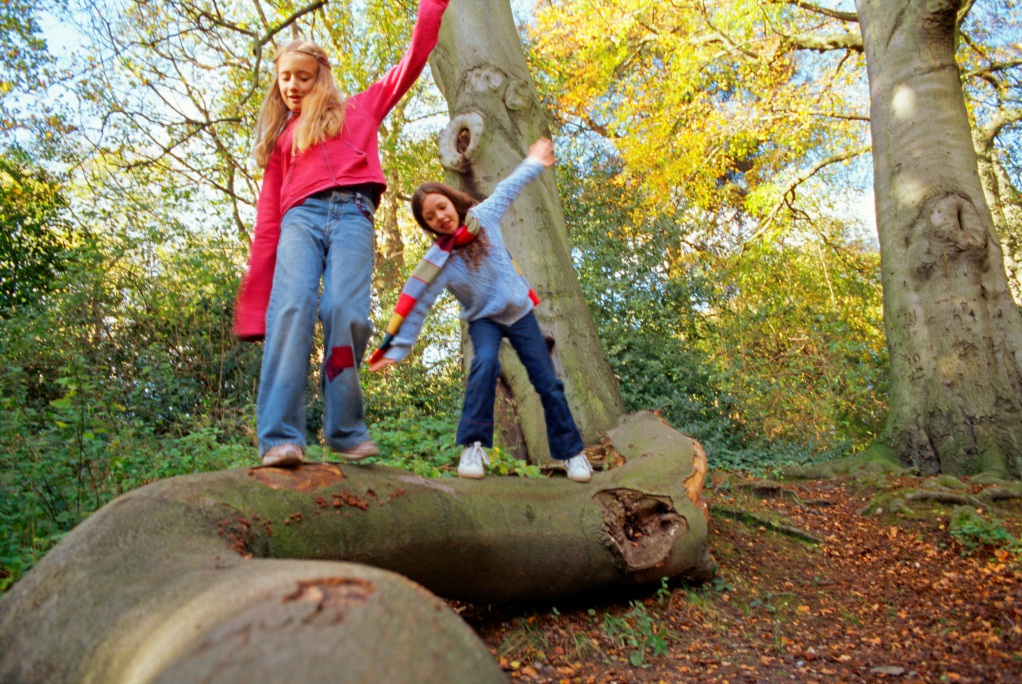 Odpowiedni ubiór – długie spodnie, skarpety, bluzy z długimi rękawami chronią przed kleszczami.
Stosuj preparaty odstraszające kleszcze.
Po powrocie z lasu, parku lub łąki sprawdź, czy na skórze nie ma kleszczy.
Warto wiedzieć.
Jeśli znalazłeś na sobie kleszcza – pamiętaj!
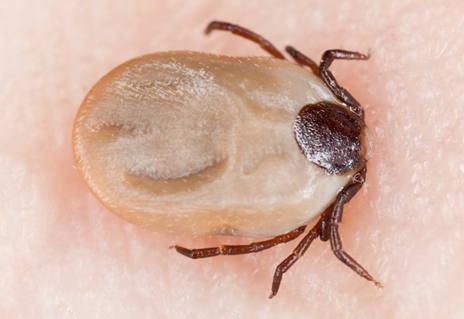 Nie wolno smarować kleszcza kremem czy masłem ani ściskać go palcami!
Aby bezpiecznie wyjąć kleszcza, należy chwycić go pęsetą jak najbliżej skóry 
i powoli pociągnąć.
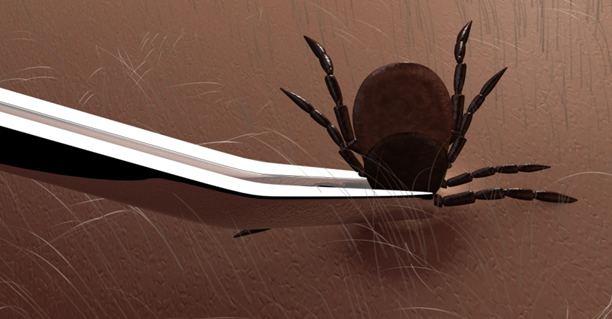 Szczepienia ochronne zapobiegają wielu                                         groźnym chorobom.
Szczepionka zawiera martwe lub osłabione drobnoustroje. Organizm wytwarza przeciwko nim specjalne substancje obronne. Dzięki temu, gdy w przyszłości drobnoustroje wnikną do organizmu, zostaną rozpoznane 
i unieszkodliwione.
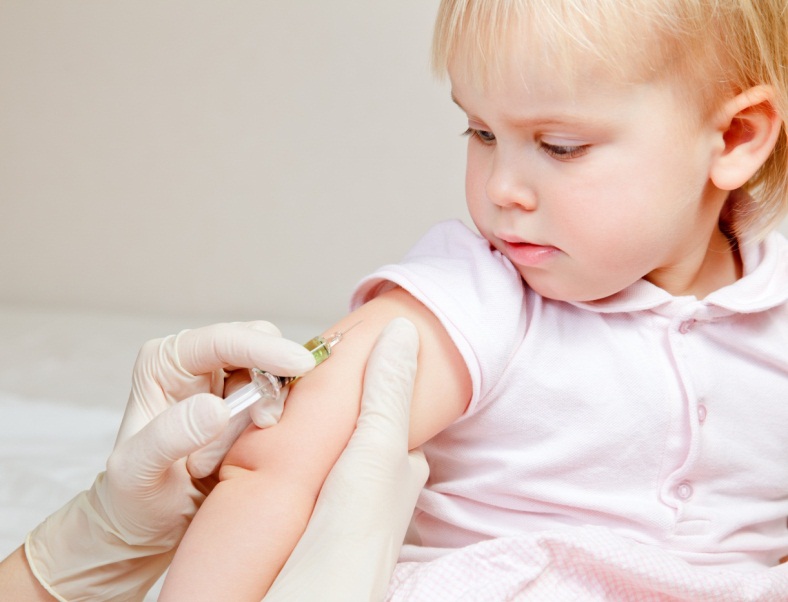 Dzięki szczepieniom wiele chorób występuje coraz rzadziej. Należą do nich tężec, odra, różyczka i świnka.
Fotografie: FotoChannelsCorbis/Dr. David Phillips/Visuals Unlimited (bakteria Pseudomonas aeruginosa), FotoChannels/Corbis/William Radcliffe/Science Faction (kichanie, wydzielina); shutterstock.com -  Dmitry Naumov (szczepienie), eurobanks (ręcznik, szczoteczka do zębów), greenland (chory chłopiec), Ivan Kuzmin (nietoperz), JPagetRFphotos (pies), Mark William Penny (szczypior, mycie), Michael William (mycie zębów), Olga Miltsova (papryka, mycie), Paul S Hill (lis), Péter Gudella (gleba), photostudio 7 (dłonie), PRILL Mediendesign und Fotografie (stragan), Ronald Sumners (gardło), Sebastian Kaulitzki (wirus grypy), SergiyN (mycie włosów), sgame (wirus HiV), Tom Prokop (uraz głowy), Whytock (truskawki, mycie), Thinkstock/Brand X Pictures (sałatka), Thinkstock/Brand X Pictures (wyprana bielizna), Thinkstock/Digital Vision (skaleczenie);  Thinkstock/Getty Images - Ingram Publishing (kleszcz, wyciąganie), iStockphoto (gąbka, grzebień, kichanie, kleszcz w skórze, stetoskop), Medioimages/Photodisc (studnia), Photodisc (oddychanie), Polka Dot (dzieci w lesie), Stockbyte (lekarz)